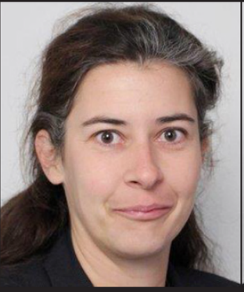 Telecommunications
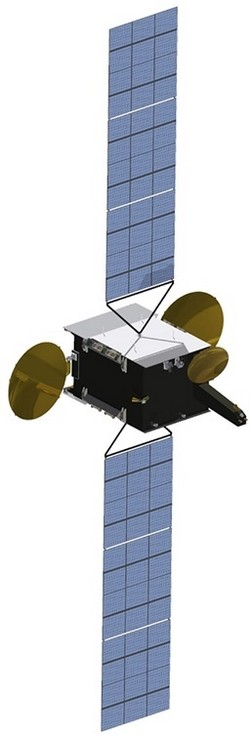 Main evolutions 
Historically the overwhelming majority of civil satellite orders have                                 been for telecommunication satellites 
Driven by satellite TV broadcast – commercial market
Early 2000’s: first satellite constellations projects - failure
Demand for internet access anywhere
First Public-Private Partnerships for satellite projects
New Space with new satellite constellation projects as cost of launching a kg into orbit decreased dramatically – still risky
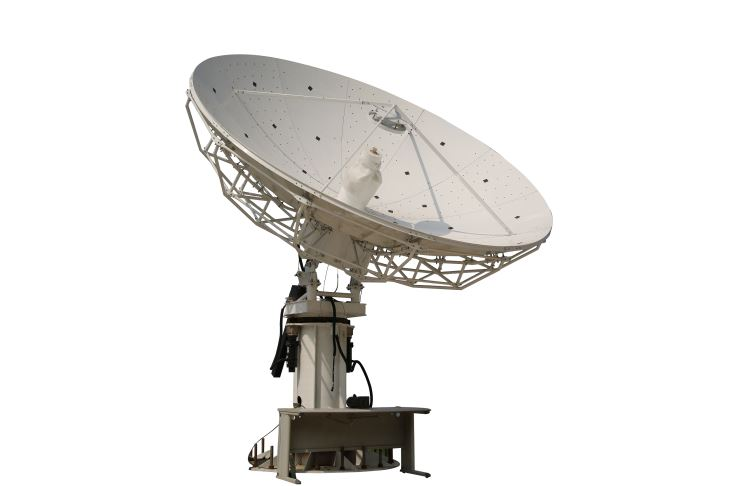 Hybrid infrastructure that combines terrestrial and satcom systems
Will remain the main space application market in the years to come
Navigation
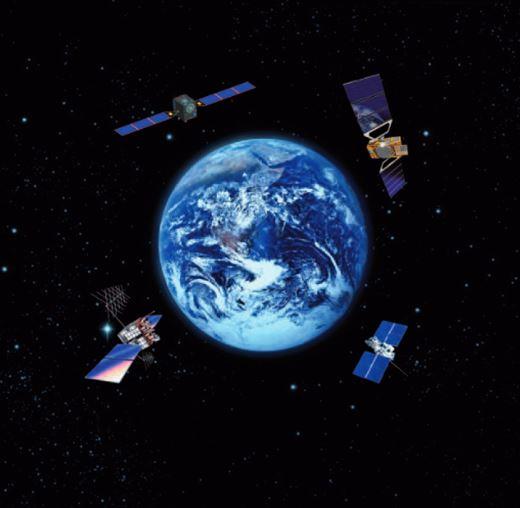 Main evolutions
Government-owned constellations
User receivers are a commercial market (“Downstream” market)
Public-private partnership for Galileo failed
Offer of signals increased tremendously in recent years: 
4 core constellations 
+ regional systems
+ augmentation systems
Development of downstream applications
Earth Observation
Main evolutions
Historically institutional programmes 
2010’s: smaller satellites technology and lower cost of launchers – commercial projects
Growth in downstream market: move from providing just         data to value-added services (i.e. similar to telecom)
Massive capacity increase with more providers of                 services and price pressure
Terabytes of data per day, every day, that need to be            further processed - use of Artificial Intelligence 
Share of Earth Observation in space applications                           will rise in the years to come
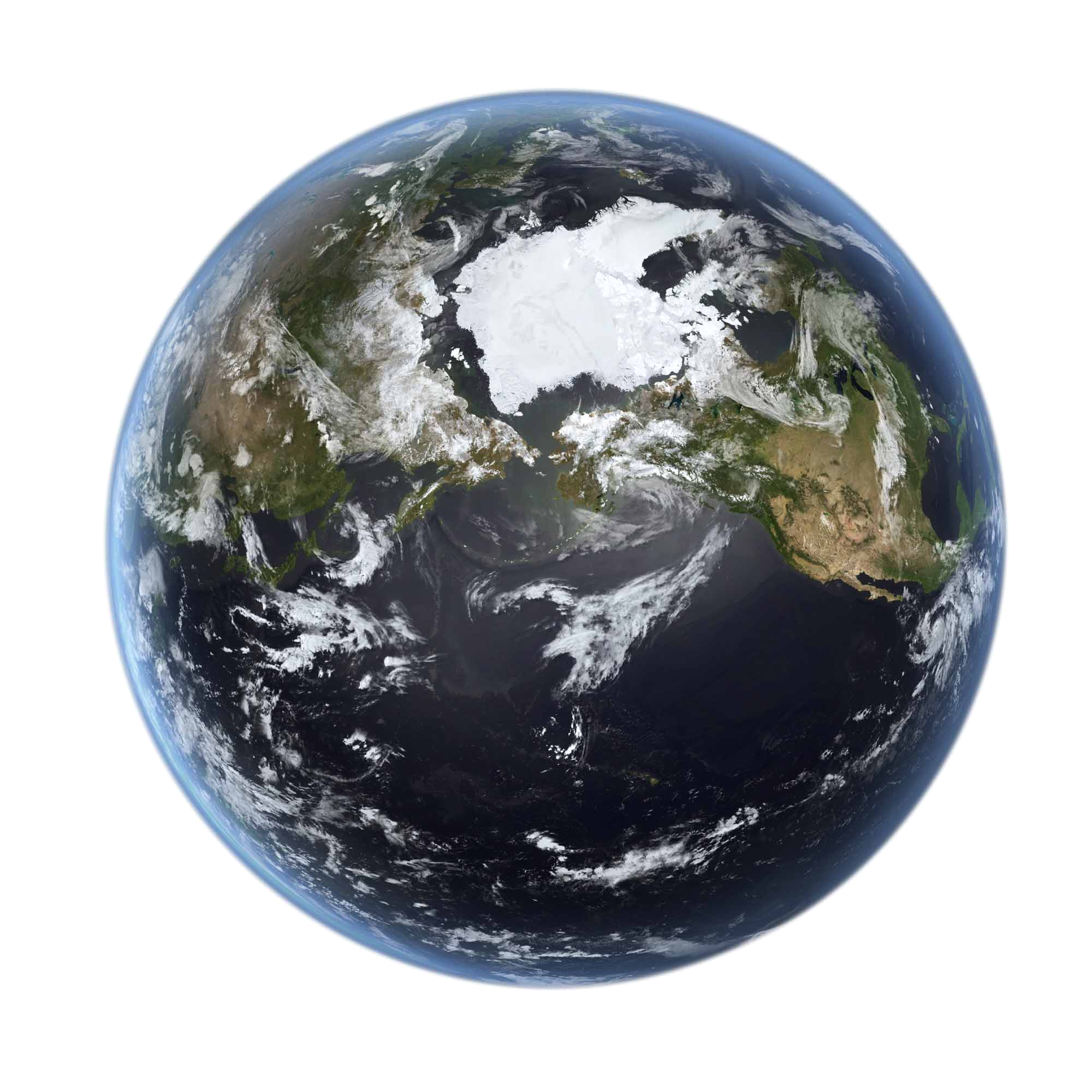 Thank you!
Nathalie Ricard
Scientific Affairs Officer
Space Applications Section
United Nations Office for Outer Space Affairs 
Vienna, Austria
nathalie.ricard@un.org | www.unoosa.org
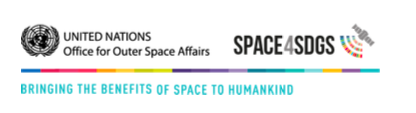